DASAR EPIDEMIOLOGIPERTEMUAN KE
HJ,HASLIARY LUKMAN, SKM.M.KES
PENGERTIAN PENCEMARAN UDARA
Pencemaran udara merupakan salah satu kerusakan lingkungan, berupa penurunan kualitas udara karena masuknya unsur-unsur berbahaya ke dalam udara atau atmosfer bumi.
Unsur-unsur berbahaya yang masuk ke dalam atmosfer tersebut bisa berupa karbon monoksida (CO), Nitrogen dioksida (No2), chlorofluorocarbon (CFC), sulfur dioksida (So2), Hidrokarbon (HC), Benda Partikulat, Timah (Pb), dan Carbon Diaoksida (CO2). Unsur-unsur tersebut bisa disebut juga sebagai polutan atau jenis-jenis bahan pencemar udara.
Pencemaran udara adalah kehadiran satu atau lebih substansi fisik, kimia, atau biologi di atmosfer dalam jumlah yang dapat membahayakan kesehatan manusia, hewan, dan tumbuhan. Pencemaran udara juga dapat mengganggu estetika, kenyamanan, dan merusak properti
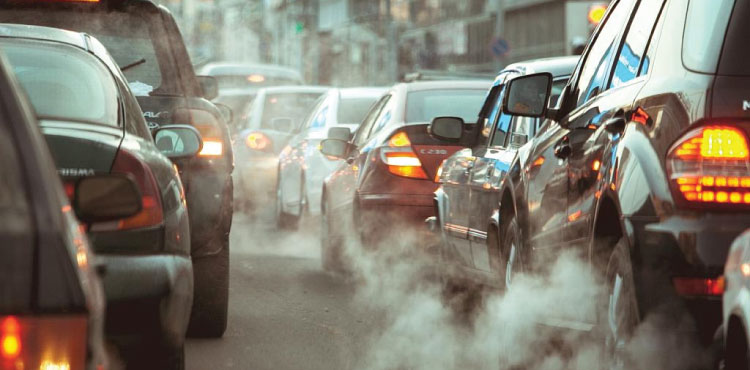 Sumber dan Penyebab Pencemaran Udara
Penyebab dan dampak pencemaran udara yang paling utama selalu terkait dengan manusia. Manusia menjadi penyebab utama dan terbesar terjadinya pencemaran udara. Manusia pula yang merasakan dampak terburuk dari terjadinya pencemaran udara.
masuknya polutan  ke dalam atmosfer yang menjadikan terjadinya pencemaran udara bisa disebabkan dua faktor, yaitu faktor alam dan faktor manusia. Penyebab pencemaran udara dari faktor adalah alam contohnya adalah aktifitas gunung berapi yang mengeluarkan abu dan gas vulkanik, kebakaran hutan, dan kegiatan mikroorganisme. Polutan yang dihasilkan biasanya berupa asap, debu, dan gas.
Penyebab pencemaran Udara
1. Asap Kendaraan BermotorMenurut penelitian penggunaan kendaraan bermotor semakin lama semakin meningkat hingga menimbulkan kemacetan di jalan raya. Kendaraan bermotor yang berlebihan akan berdampak pada kelebihan pemakaian bahan bakar hingga semakin banyak gas CO di udara.Kandungan CO atau karbon monoksida ini dinilai berbahaya bukan hanya pada keadaan udara tapi juga berbahaya untuk makhluk hidup. Pada jangka panjang pencemaran udara dapat berdampak pada gangguan pernapasan dan penyakit lainnya.
2. Pembangkit ListrikBeberapa pembangkit listrik masih menggunakan bahan bakar yang kurang ramah lingkungan. Beberapa contohnya, seperti batu bara, gas, dan minyak. Efek dari pembakaran bahan bakar yang tidak sempurna merupakan hal yang menghasilkan gas berbahaya yang menyebabkan pencemaran udara.3. Abu Polutan Letusan Gunung BerapiLetusan gunung berapi akan mengakibatkan pencemaran udara. Efek yang ditimbulkan dari asap gunung berapi sangat banyak yaitu jarak pandang semakin memendek yang dapat mengganggu aktivitas harian.
4. Limbah Asap Industri atau PabrikLimbah asap pabrik merupakan penyumbang terbesar pencemaran udara di dunia. Cerobong asap tersebut tidak memiliki filter untuk hasil pembuangan zat-zat yang digunakan.Dari beberapa penelitian beberapa zat yang keluar dari proses industri ini berupa zat yang berbahaya seperti karbon monoksida, hidrokarbon, dan senyawa yang dapat membahayakan kesehatan alam dan manusia. Limbah pabrik juga dapat mengakibatkan pencemaran air dan tanah.5. Limbah PertanianPenggunaan pupuk yang berlebihan, seperti gas amonia dan NH3 dapat mengakibatkan dampak yang signifikan kepada keadaan atmosfer. Dampak pencemaran udara dari limbah pertanian dapat menyebabkan terjadinya hujan asam.
TERIMA KASIH
6. Kegiatan PertambanganIndustri pertambangan juga dapat menyebabkan pencemaran udara https://www.detik.com/tag/pencemaran-udara. Hal ini terlihat dari proses penambangan mineral yang diambil dari perut bumi dan menjadikan banyak polutan yang dihasilkan.Klik selanjutnya..Baca artikel detikedu, "10 Penyebab Pencemaran Udara, Apa Saja Itu?" selengkapnya https://www.detik.com/edu/detikpedia/d-5748868/10-penyebab-pencemaran-udara-apa-saja-itu.Download Apps Detikcom Sekarang https://apps.detik.com/detik/
imbunan SampahSampah yang menumpuk akan menimbulkan bau dan menyebabkan pencemaran udara. Hal tersebut dikarenakan pengolahan sampah yang kurang cepat dan tidak ditangani dengan tepat.Polusi yang ditimbulkan juga tidaklah bisa dianggap remeh selain bau yang tidak sedap, dari tempat pembuangan akhir ini juga bisa menjadikan penumpukan gas metana yang membahayakan untuk kesehatan.10. Illegal LoggingIllegal Logging atau penebangan hutan liar salah satu penyebab utama pencemaran udara. Hutan merupakan penyeimbang alam yang harus dijaga kelestariannya.Penebangan hutan akan berdampak pada kekeringan yang berkepanjangan, penetralan udara yang terganggu, sistem resapan yang menjadi berkurang dan masih banyak lagi yang lainnya.Baca artikel detikedu, "10 Penyebab Pencemaran Udara, Apa Saja Itu?" selengkapnya https://www.detik.com/edu/detikpedia/d-5748868/10-penyebab-pencemaran-udara-apa-saja-itu.Download Apps Detikcom Sekarang https://apps.detik.com/detik/
7. Aktivitas Rumah TanggaAktivitas rumah tangga yang dapat menyebabkan pencemaran udara adalah pembakaran sampah sembarang dan pengecatan rumah. Kandungan yang dikeluarkan oleh beberapa polutan tersebut sangat menyengat dan bisa menjadi faktor pengganggu kesehatan.8. Kebakaran HutanPenyebab kebakaran hutan dapat terjadi dari musim kemarau yang berkepanjangan ataupun dari aktivitas manusia. Kebakaran hutan menjadi salah satu sumber pencemaran udara yang dapat mengganggu kegiatan sehari-hari dan juga menyebabkan berbagai macam penyakit saluran pernapasan.Baca artikel detikedu, "10 Penyebab Pencemaran Udara, Apa Saja Itu?" selengkapnya https://www.detik.com/edu/detikpedia/d-5748868/10-penyebab-pencemaran-udara-apa-saja-itu.Download Apps Detikcom Sekarang https://apps.detik.com/detik/
DAMPAK PENCEMARAN UDARA
Mengganggu Kesehatan Makhluk Hidup
Akibat pencemaran udara ini tidak jauh dari permasalahan tentang kesehatan, baik itu untuk manusia hingga hewan. Pencemaran udara dapat mengganggu sistem pernapasan. Oksigen yang dibutuhkan makhluk hidup untuk bernapas akan mengalami penurunan kualitas, sehingga menyebabkan timbulnya berbagai masalah kesehatan.
emanasan Global
Pencemaran udara yang terjadi secara terus-menerus nantinya akan meningkatkan risiko terjadinya pemanasan global. Beberapa aktivitas manusia seperti asap kendaraan bermotor dapat meningkatkan gas rumah kaca. Meningkatnya gas rumah kaca yang terjadi diatmosfer biasa disebut dengan efek rumah kaca. Nah gas-gas inilah yang menjadi pemicu terjadinya global warming (pemanasan global).
Jarak Pandang Berkurang
Asap tebal yang memicu pencemaran udara juga dapat menyebabkan jarak pandang berkurang. Sehingga dapat membahayakan aktivitas manusia. Misalnya saja saat mengendarai kendaraan akan berbahaya dan meningkatkan risiko kecelakaan apabila jarak pandangnya terbatas.
Cara Mengatasi Pencemaran Udara
Menggunakan transportasi umum. Salah satu cara untuk mengatasi permasalahan tentang pencemaran udara ini ialah dengan membatasi penggunaan kendaraan pribadi. Mulailah menggunakan transportasi umum untuk bepergian, misalnya saja berangkat kerja dan pulang kerja.
Menggunakan transportasi umum. Salah satu cara untuk mengatasi permasalahan tentang pencemaran udara ini ialah dengan membatasi penggunaan kendaraan pribadi. Mulailah menggunakan transportasi umum untuk bepergian, misalnya saja berangkat kerja dan pulang kerja.
Hindari melakukan pembakaran sampah. Membakar sampah termasuk salah satu penyebab terjadinya pencemaran udara. Sehingga disarankan untuk Anda tidak membakar sampah. Hal ini juga bertujuan untuk menjaga kesehatan Anda sendiri, karena asap beracun yang ditimbulkan dari pembakaran sampah dapat membahayakan kesehatan Anda.
Memiliki banyak tanaman di rumah. Semakin banyak tanaman yang tumbuh, maka udara disekitar akan semakin segar. Cara ini juga merupakan salah satu cara untuk mengurangi pencemaran udara yang terjadi.